МБОУ «Петропавловская СОШ им. Героя Советского Союза Жукова Д.А.»
Математика 1 А класс
«Состав чисел в пределах 10. 
Закрепление»
Урок – путешествие в сказку
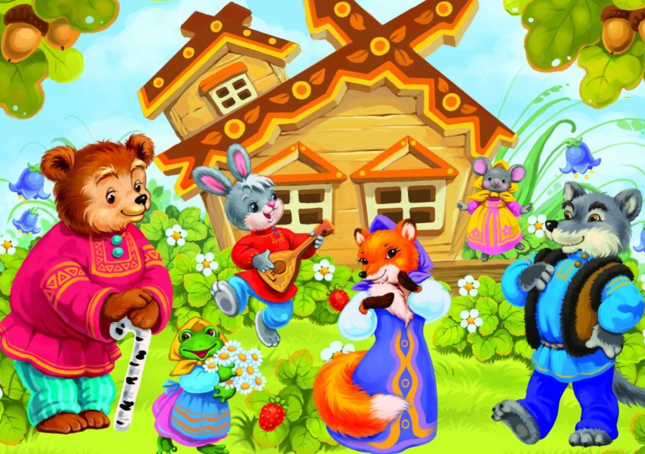 Учитель начальных классов: Хорланова Марина Николаевна
Всем, всем - добрый день!Прочь с дороги, злая лень!Не мешай учиться,Не мешай трудиться!Ну, ребята, чур, молчок!Начинается урок.
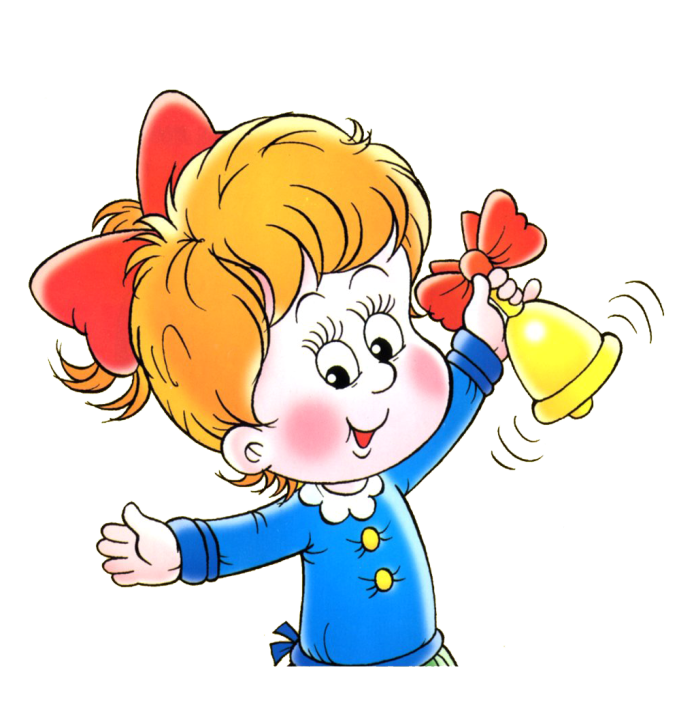 Приготовьте свои ушки и глазки,Чтобы они могли всё видеть,Слышать и запоминать.
Настрой на урок
Слушаем
Запоминаем
Ни минуты 
не теряем!
Работа в тетради
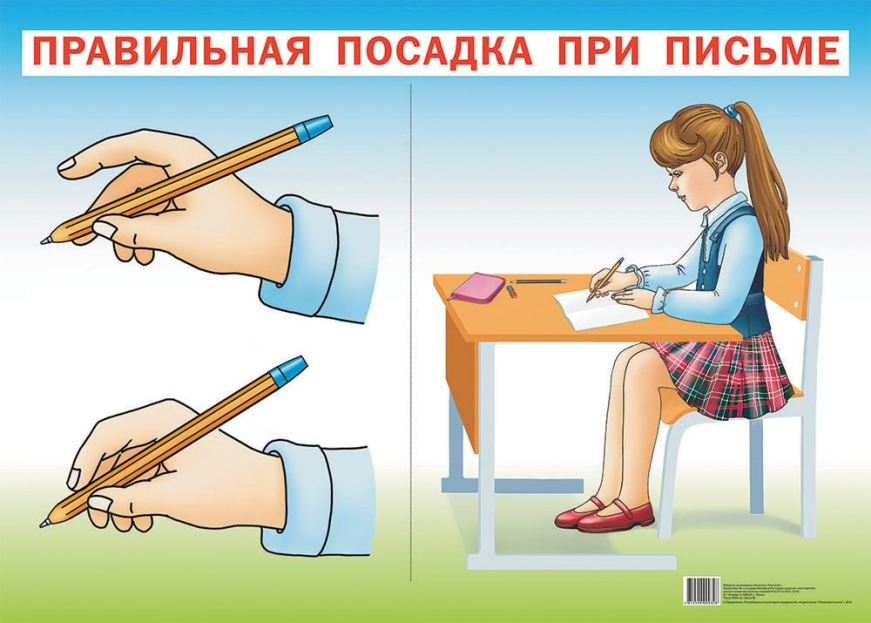 -Я тетрадь свою открою
И наклонно положу,
Я, друзья от вас не скрою
Ручку я вот так держу,
Сяду прямо, не согнусь
За работу я возьмусь
(Записать показ, дату, классная работа)
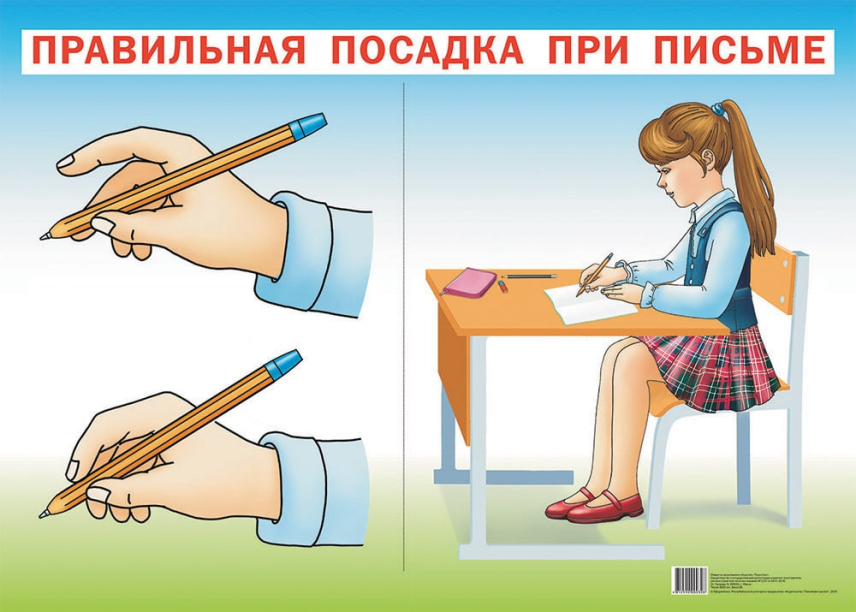 Тема урока: состав чисел в пределах 10. Закрепление
- Чему посвятим урок? 
- Какие учебные задачи поставим?
Работа с числовым рядом
- Закрасьте красным цветом число, которое больше числа 6 на 4.
- Закрасьте синим цветом число, соседи которого числа 8 и 10.
- Закрасьте зелёным цветом число, которое получится, если к числу 5 прибавить 3.
- Обведите в круг число, которое получится, если из числа 7 вычесть 4.
- На сколько 10 больше 4? Закрасьте это число жёлтым цветом.
- Число, которое стоит впереди числа 2, зачеркните.
Проверим
- Какие числа у вас остались?
2   4   5    7
СОСТАВЬ СЛОВО
4+2= 
10-2=
5+4=
4+4=
9-2=
5-3=
6-2=
ТЕРЕМОК
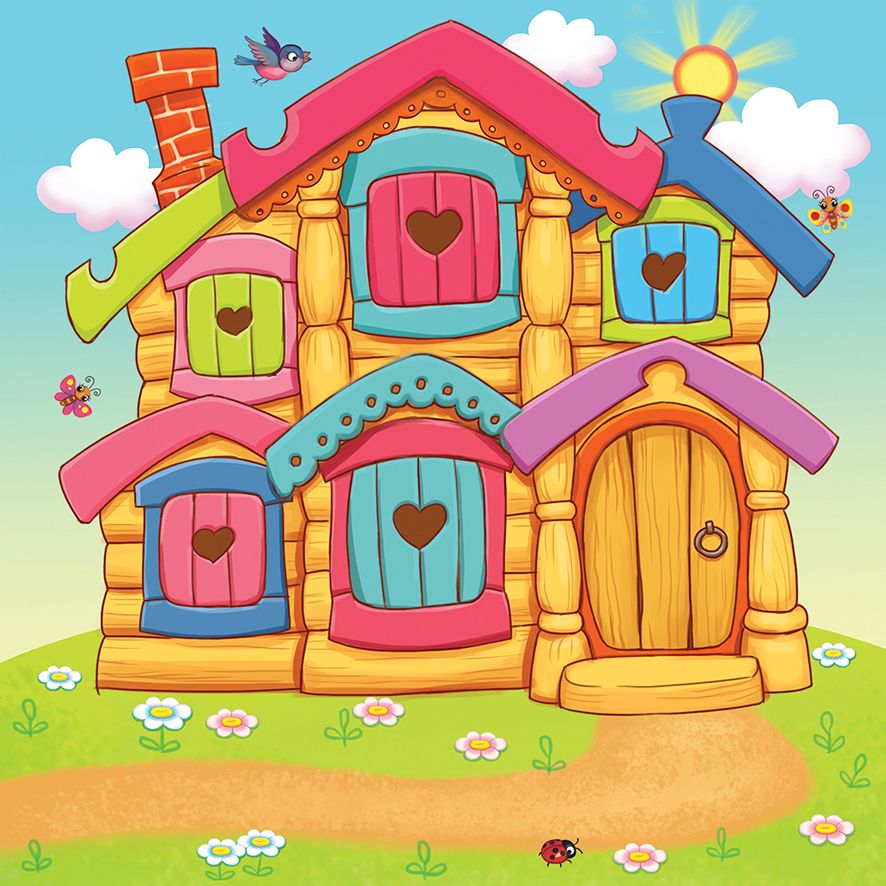 Счёт
Сосчитайте от 2 до 10
От 10 до 4
От 3 до 10
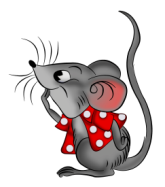 Назовите соседей числа 5
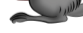 Назовите соседей числа 8
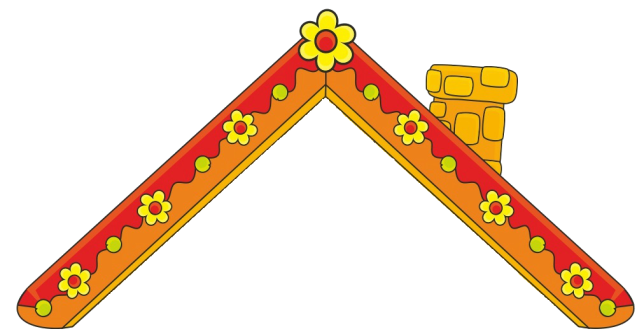 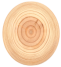 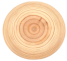 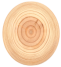 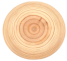 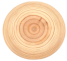 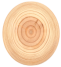 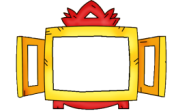 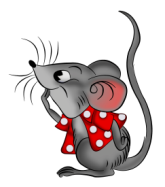 2
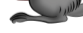 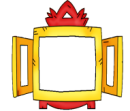 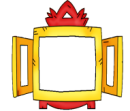 1
1
Расставь числа в порядке возрастания.
1
3
5
7
8
9
3
9
7
1
5
8
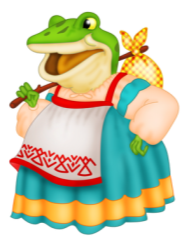 Какое число лишнее? Почему?
Расставь числа в порядке убывания.
10
8
6
4
3
2
3
2
4
10
6
8
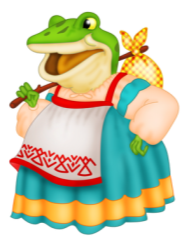 Какое число лишнее? Почему?
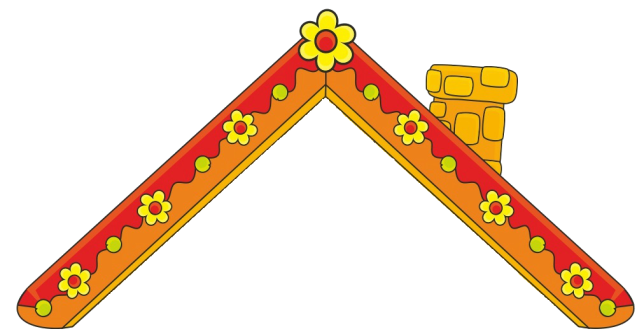 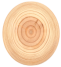 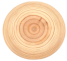 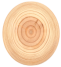 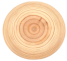 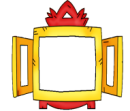 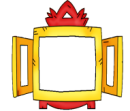 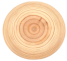 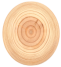 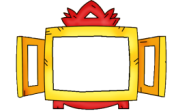 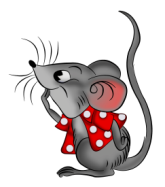 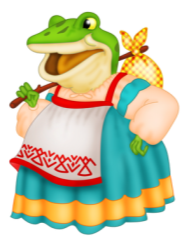 3
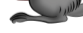 1
2
В корзине у зайчика 
было 8 морковок, да ещё 2 морковки он держал в лапке. Сколько всего морковок  принёс зайчик?
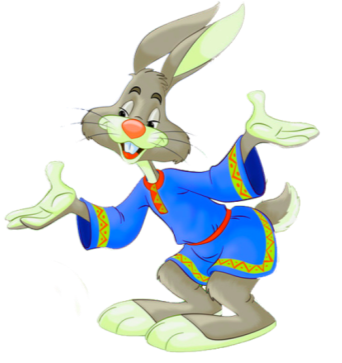 8 + 2 = 10 (М)
Ответ: 10 морковок.
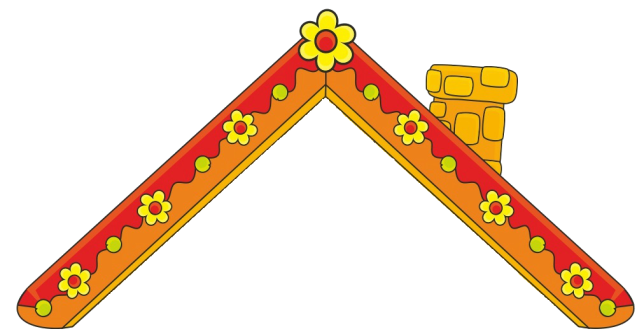 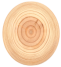 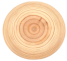 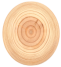 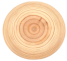 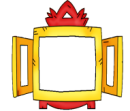 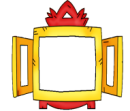 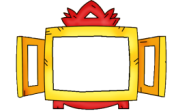 4
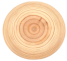 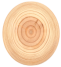 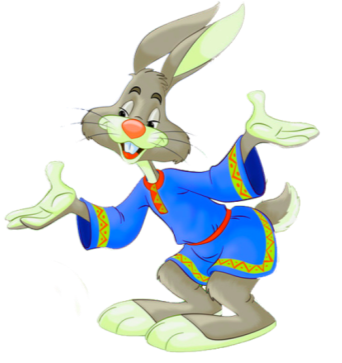 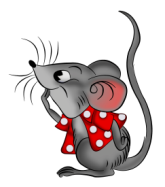 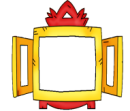 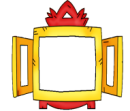 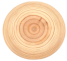 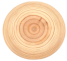 1
3
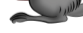 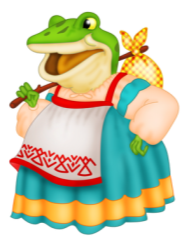 2
2
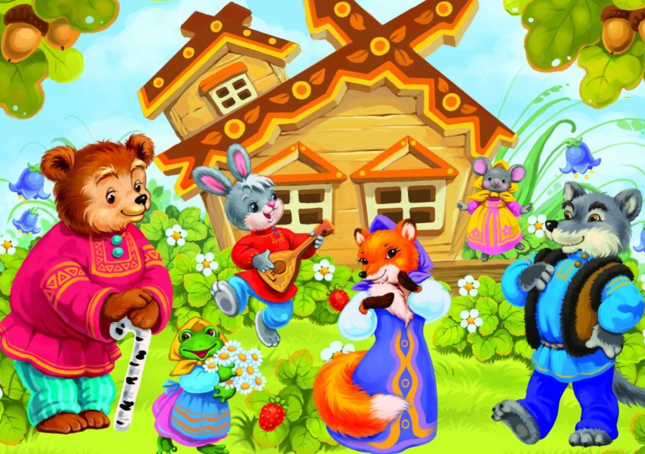 Физминутка
Мы немножко отдохнём.
Встанем, глубоко вздохнём.
Руки в стороны, вперёд.
Дети по лесу гуляли, (руки на пояс)
За природой наблюдали. (повороты головы влево, вправо)
Вверх на солнце посмотрели, 
И их всех лучи согрели. (поднялись на носочки)
Чудеса у нас на свете:
Стали карликами дети. (присели)
А потом все дружно встали,
Великанами мы стали.
Шесть веселых медвежат.За малиной в лес спешат.Но один из них устал,А теперь ответ найди:Сколько мишек впереди
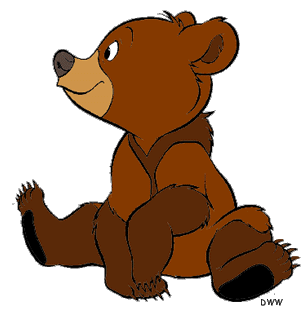 9
5
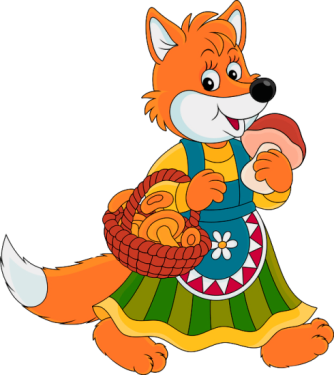 7
Раз к зайчонку на обед.Прискакал дружок-сосед.На пенёк зайчата сели.И по пять морковок съели.Кто считать, ребята, ловок?Сколько съедено морковок?
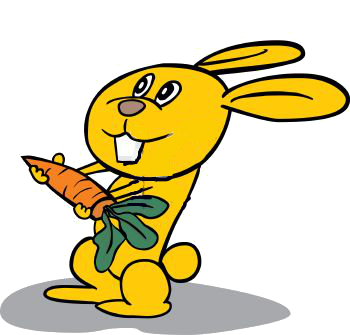 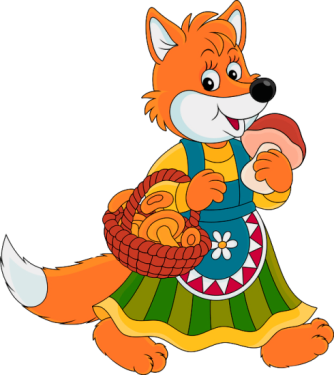 10
8
11
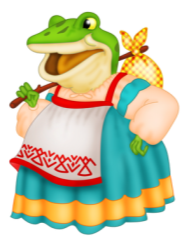 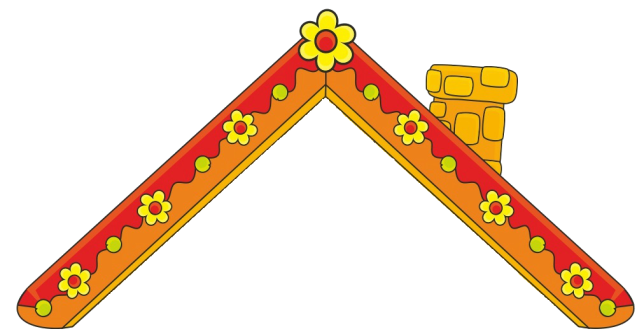 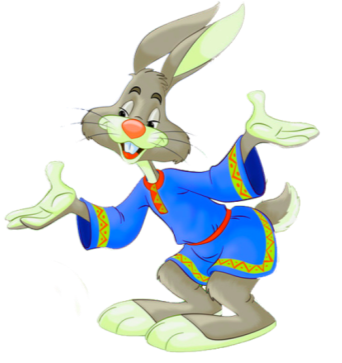 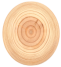 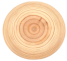 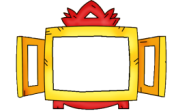 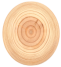 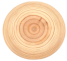 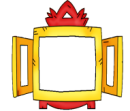 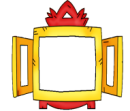 6
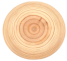 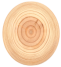 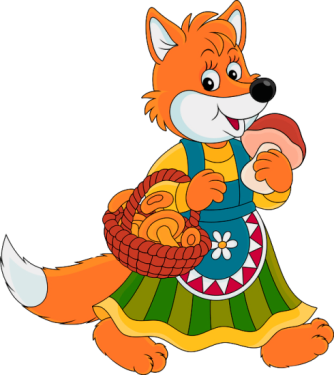 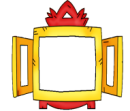 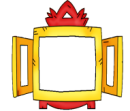 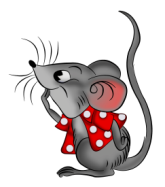 1
5
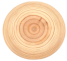 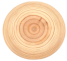 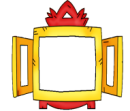 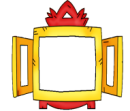 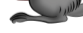 2
4
3
3
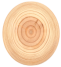 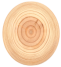 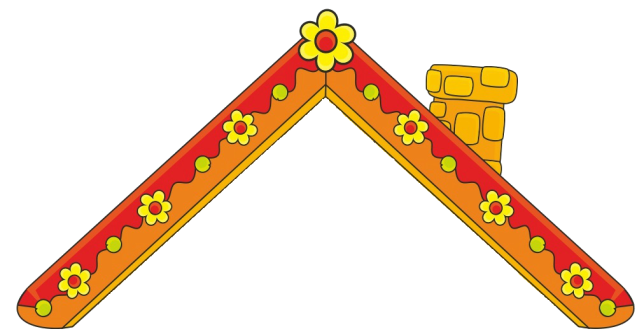 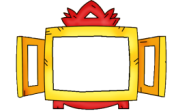 8
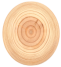 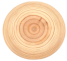 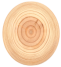 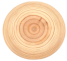 1
7
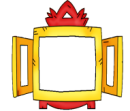 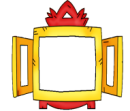 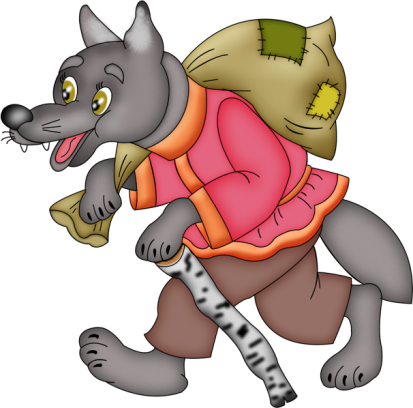 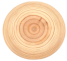 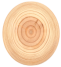 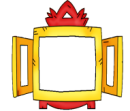 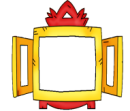 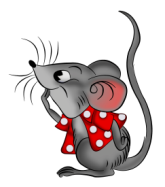 2
6
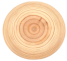 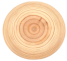 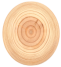 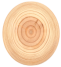 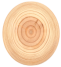 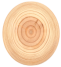 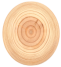 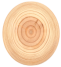 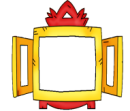 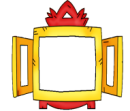 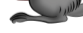 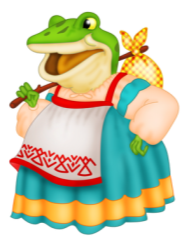 5
3
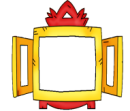 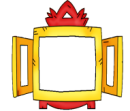 4
4
Вернёмся к числам, которые остались после работы с числовым рядом.
2   4   5    7 
-Найдём сумму чисел. 
-Что можем сказать про них? 
Какое правило применили?
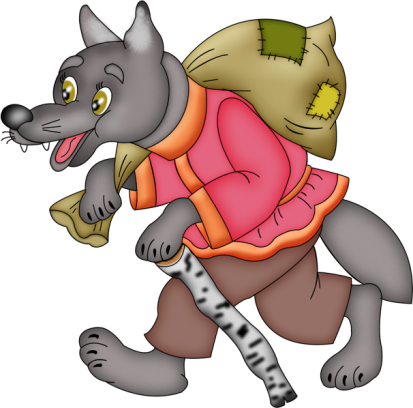 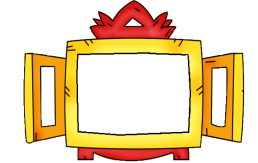 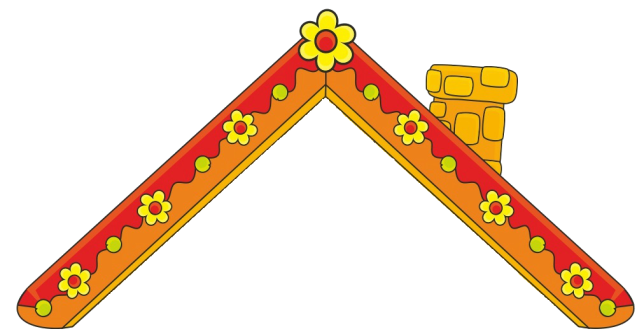 10
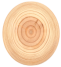 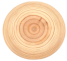 7
3
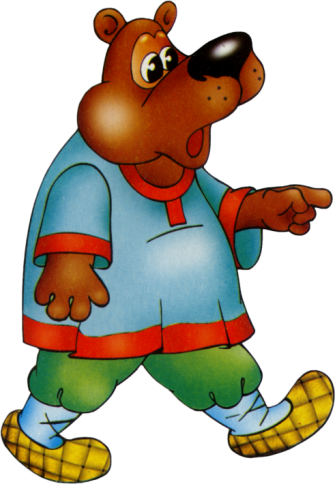 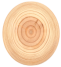 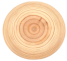 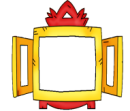 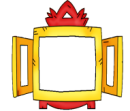 9
1
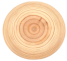 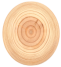 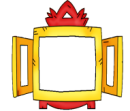 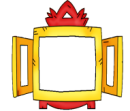 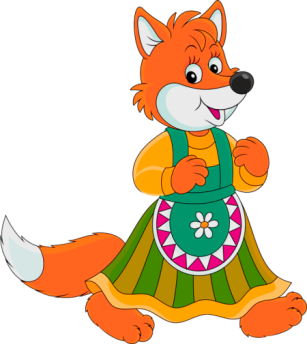 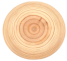 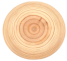 5
5
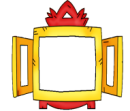 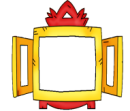 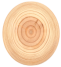 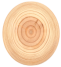 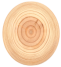 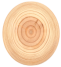 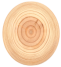 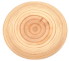 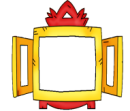 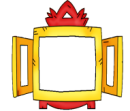 8
2
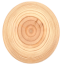 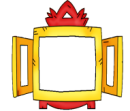 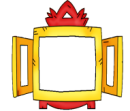 6
4
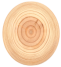 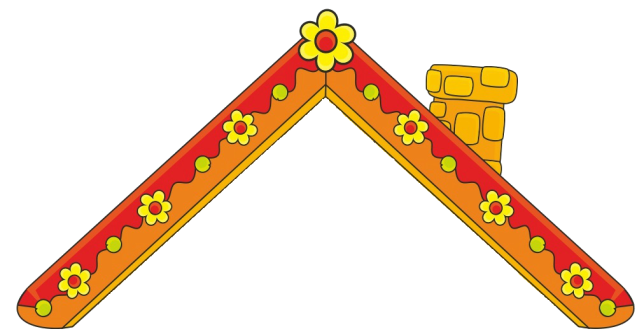 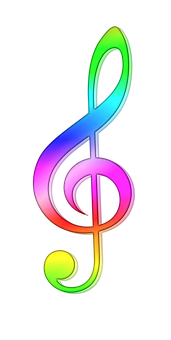 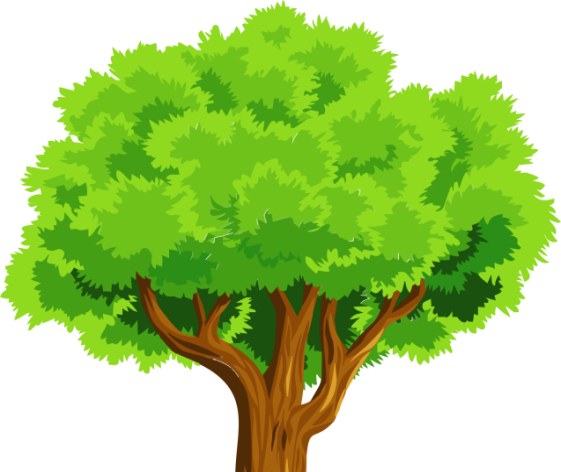 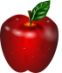 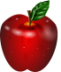 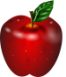 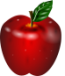 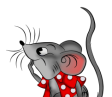 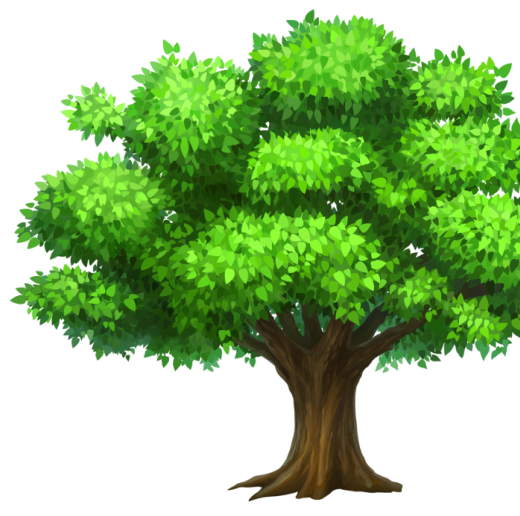 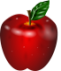 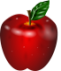 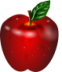 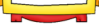 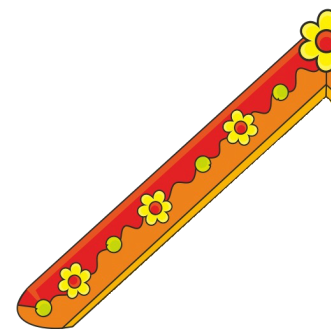 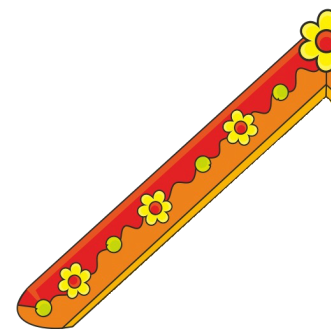 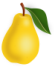 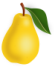 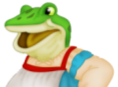 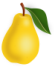 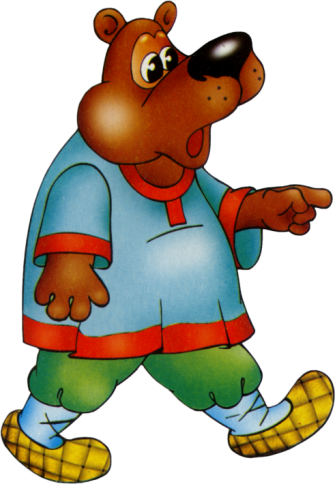 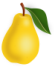 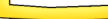 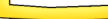 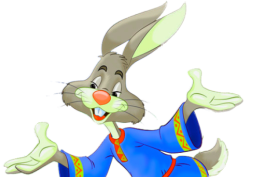 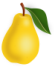 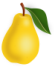 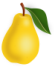 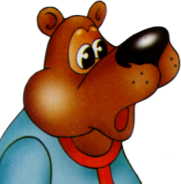 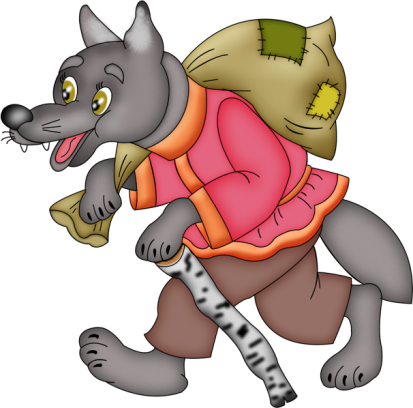 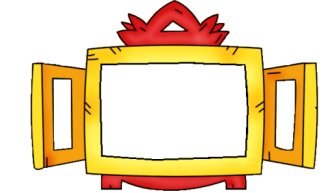 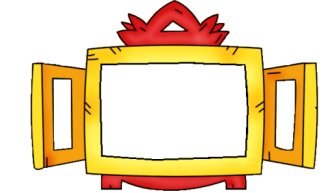 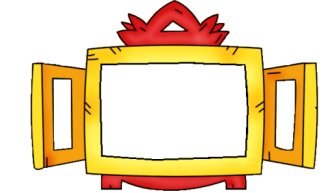 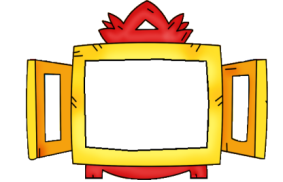 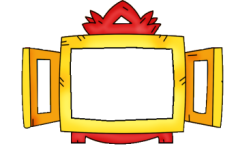 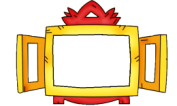 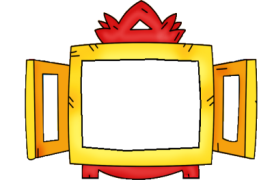 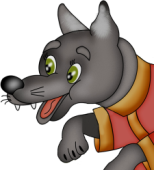 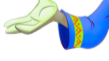 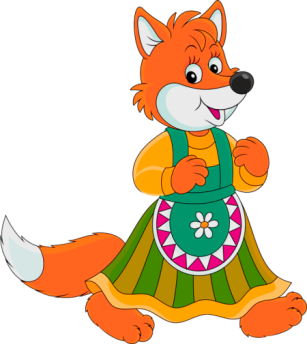 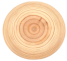 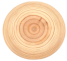 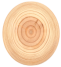 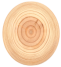 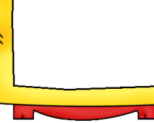 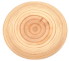 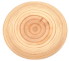 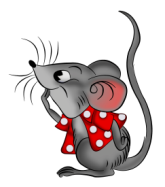 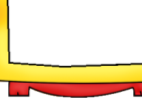 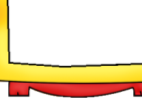 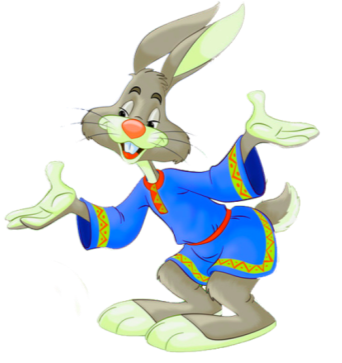 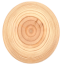 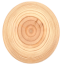 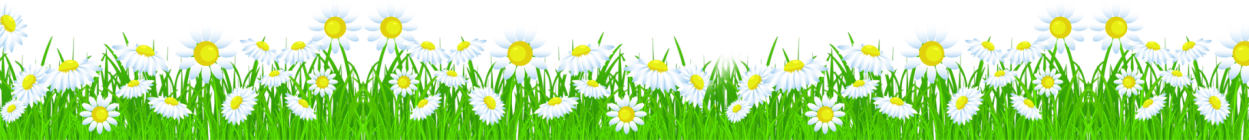 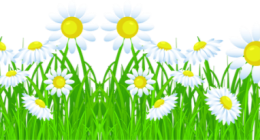 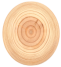 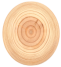 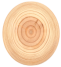 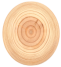 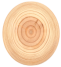 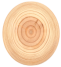 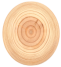 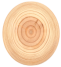 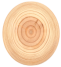 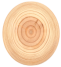 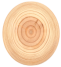 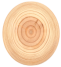 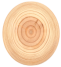 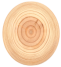 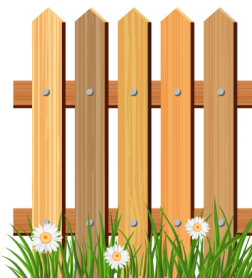 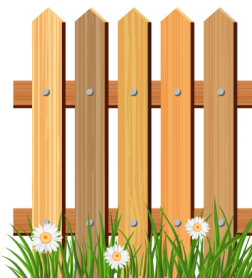 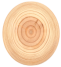 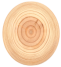 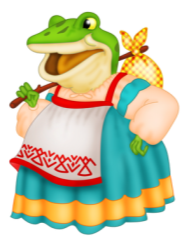 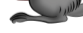 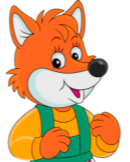 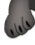 Итог урока
– С героями какой сказки мы путешествовали на уроке?
– Какие задания они приготовили нам для повторения?
– Что вам больше всего понравилось?

На этом наш урок окончен, и мы прощаемся со сказкой.